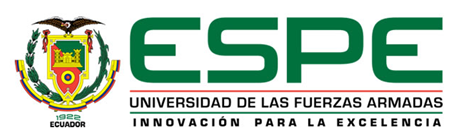 “EVALUACIÓN DE DIFERENTES DOSIS DE GUARANGO (Caesalpinia spinosa O Kuntz)”, EN EL PROCESO DE CURTICIÓN DE PIELES CAPRINAS.”
AUTOR:                Patricio a. Viteri cruz
Director :         Ing. Jorge reina fierro
CODIRECTOR :   Dr. Gelacio gÓmez MENDOZA
INTRODUCCION
La función del curtido ha variado con el tiempo - inicios datan principios años 50. 
CONVERTIR la piel, PROTEÍNA PUTRESCIBLE Y PERMEABLE EN CUERO IMPUTRESCIBLE.

APROVECHAR DE LA MEJOR MANERA LA SUPERFICIE.

En las fórmulas de curtido, los PRODUCTOS FUNDAMENTALES ERAN LOS CURTIENTES VEGETALES que al ser absorbidas por las pieles de los animales las transforman en cueros .

El guarango (Caesalpinia spinosa O Kuntz), posee un tanino vegetal que tiene la PROPIEDAD DE CURTIR.
INTRODUCCION
La piel caprina por su estructura dérmica, SIMILAR A LA DE LA PIEL BOVINA se constituye una excelente alternativa para su reemplazo. Debido a que la alta demanda de la piel bovina en determinadas temporadas eleva su precio restando competitividad al sector en comparación a otros mercados.

El protocolo de producción de curtidos vegetales se caracteriza por NO GENERAR RESIDUOS QUÍMICOS CONTAMINANTES. Disminuyendo impacto ambiental.

En la presente investigación se desea aprovechar la riqueza del tanino vegetal (elemento curtiente) que se encuentra en la vaina que rodea las semillas de guarango (Caesalpinia spinosa O Kuntz).
OBJETIVOS
Para la investigación se plantean los siguientes objetivos:
OBJETIVO GENERAL
Evaluar diferentes dosis de guarango (Caesalpinia spinosa o Kuntz), en el proceso de curtición  de pieles caprinas.

OBJETIVOS ESPECÍFICOS
Establecer la mejor concentración de curtiente vegetal elaborado a base de guarango (Caesalpinia spinosa O Kuntz) a utilizar en el proceso de curtición de pieles caprinas.

Determinar la calidad final del cuero curtido con diferentes concentraciones de guarango (Caesalpinia spinosa O Kuntz) a través de análisis sensoriales físicos y químicos de acuerdo a la  Norma IUP 20 establecidas el año 2004.
 
Determinar la aplicabilidad del mejor tratamiento obtenido mediante un análisis costo- beneficio.
CURTIDO ORGÁNICO Y ARTESANAL DE CUEROS.
Se denomina curtido al PROCESO por el cual se TRANSFORMA la piel en un material que se CONSERVA A TRAVÉS DEL TIEMPO y posee características de flexibilidad, resistencia y belleza que le da gran valor comercial y estético (Hidalgo, 2004).
 
Sustancias curtientes.
Las sustancias curtientes tienen la propiedad de que sus SOLUCIONES AL SER ABSORBIDAS POR LAS PIELES TRANSFORMAN A ESTAS EN CUEROS.
Los curtientes vegetales pueden ser naturales, sin ninguna clase de tratamientos, los extractos más importantes en la industria son aquellos que provienen de la corteza, hojas, tallos, frutos y madera de diferentes especies.
TIPOS DE PIELES
La estructura de las pieles VARÍA SEGÚN la especie, hábitos de vida, estación del año, edad, sexo y crianza que hayan recibido hasta la faena.
TIPOS DE PIELES
PIELES BOVINAS.
Tejido fibroso y elástico, CONFECCIONES FINAS. 
PIELES DE CAPRINOS.
La piel de cabra posee una estructura más fibrosa y compacta. De esta especie se obtienen pieles muy finas destinándose estas a la confección de artículos DE ALTO PRECIO.
PIELES DE EQUINOS.
Los cueros de equinos son de menor calidad que los vacunos.
PIELES DE OVINOS.
Fina, flexible y extensible.
PIELES DE CERDOS.
Posee una capa de grasa ubicada por debajo de la piel, sus cueros son porosos.
CONSERVACIÓN O CURADO DE LOS CUEROS.
Sirve para MANTENER los cueros hasta el momento del curtido, evitando daños por el proceso de descomposición del animal (POST MORTE).

No siempre el olor descubre un cuero en descomposición; los cueros podridos si pueden olerse pero los cueros que ya tuvieron un salado inicial pueden no tener mal olor.
CONSERVACIÓN O CURADO DE LOS CUEROS.
Existen tres sistemas principales de conservación que son;	
SECADO.
Método MÁS COMÚN, IMPORTANTE VELOCIDAD DE SECADO.
La práctica más utilizada es secarla en bastidores estirando el cuero sobre un marco y dejándolo secar a la sombra o al sol. A medida que el cuero se va secando se contrae, endurece quedando siempre plano lo que permite una mejor circulación del aire y facilidad en el enfardado.
SALADO
Utilizado en CLIMAS TEMPLADOS. Tiempo de salado correcto es 21 dias. Los cueros curados correctamente por salado se conservan hasta un año en lugares frescos. 
SALMUERADO
Los cueros descarnados se REMOJAN en tachos durante 48 horas o más en un MEDIO DE SALMUERA SATURADO y se los considera curados cuando la salmuera los ha impregnado por completo, permite la conservación por seis meses aproximadamente.
DESCRIPCIÓN DEL PROCESO.
ETAPA DE RIBERA.
En la etapa de Ribera se recibe la piel (verde salada, en sangre o seca), SE HIDRATA, SE LE QUITA EL PELO Y LA ENDODERMIS, formada por proteínas y grasa; se AUMENTA EL ESPACIO INTERFIBRILAR Y SE ELIMINAN LAS IMPUREZAS PRESENTES.
PROCESO DE CURTIDO 
En esta segunda etapa cuyo objetivo es EVITAR QUE LAS PROTEÍNAS DE LA PIEL SE PUDRAN.
RECURTIDO
IMPARTE SUAVIDAD, ELASTICIDAD, LLENURA Y CUERPO al cuero, mediante el empleo de curtientes que, como en el caso de la etapa anterior, pueden ser de origen inorgánico (generalmente sales de cromo o aluminio), o de origen orgánico (guarango).
TEÑIDO, ENGRASE, ACABADO.
Comprende OPERACIONES MECÁNICAS QUE SE REALIZAN PARA IMPARTIR LAS CARACTERÍSTICAS ESPECÍFICAS que el mercado impone a cada tipo de producto, como puede ser el grabado, laqueado, etc.
CALIDAD DEL CUERO.
En todos los procesos de fabricación existen VARIACIONES QUE PUEDEN AFECTAR LA CALIDAD FINAL DEL PRODUCTO. Reducir al mínimo estas variaciones y obtener en el producto final los resultados deseados.

 En el caso de la Industria del Cuero al trabajar con PRODUCTOS QUÍMICOS Y MATERIA PRIMA DE DIVERSAS PROCEDENCIAS Y CALIDADES, estas variaciones se vuelven más subjetivas. 

La calidad es un término subjetivo que se puede cuantificar y con ello saber si tal o cual partida de cueros se encuentra dentro de los límites aceptables de calidad.
CALIDAD DEL CUERO.
Para DETERMINAR la calidad NUMÉRICAMENTE se deben aplicar una serie de ensayos o métodos de análisis que nos proporcionen el nivel de calidad del cuero.

Para cuantificar y valorar la calidad de los cueros caprinos en la presente investigación se realizaron ANÁLISIS FÍSICOS entre ellos resistencia a la tensión, lastometría y porcentaje de elongación, mientras que dentro de los ANÁLISIS SENSORIALES se valoró llenura, redondez y firmeza de flor.
ANÁLISIS FÍSICOS.
Son realizados a través de equipos y personas entrenadas, no dejando dudas en relación a los resultados obtenidos. Este tipo de pruebas se realizan en cuero semi-acabado y acabado y la finalidad que persiguen es DEMOSTRAR LA RESISTENCIA DEL CUERO AL AGUA, FLEXIÓN, CALOR, LUZ, ETC.

RESISTENCIA A LA TENSIÓN.
Es la CAPACIDAD QUE TIENE LAS PIELES PARA SOPORTAR FUERZA. La prueba se realiza en un retazo de aproximadamente 3 cm2, el cuero se cuelga en la máquina de tracción y se va alargando paulatinamente, en la maquina se valora la fuerza máxima antes de la ruptura está dada en N/cm2.
ANÁLISIS FÍSICOS.
LASTOMETRÍA O RUPTURA DE FLOR.
Refiere a la CAPACIDAD DE LAS PIELES DE SOPORTAR CARGA PREVIA A LA RUPTURA DE FLOR (distensión o estiramiento de tejidos). Se cuantifica en milímetros (mm).

PORCENTAJE DE ELONGACIÓN.
Es la CAPACIDAD MÁXIMA DE ALARGAMIENTO del cuero previo al desgarre.
ANÁLISIS SENSORIALES.
LLENURA.
Este defecto se pone de manifiesto al doblar la piel con la flor hacia dentro, se detectan el APARECIMIENTO DE QUEBRADURA O ARRUGAS.

FINURA O FIRMEZA DE FLOR.
La apreciación de este fenómeno es totalmente subjetiva y podemos distinguir dos aspectos en la finura la que se APRECIA TOCANDO LA PIEL (SUAVIDAD) Y LA QUE SE ACRECÍA POR LA VISTA. En la mayoría de ocasiones coinciden.
ANÁLISIS SENSORIALES.
REDONDEZ.
Para ello se frota y masajea el cuero en varias ocasiones, se valora la PERCEPCIÓN AL TACTO
MATERIALES Y METODOS.
UBICACIÓN POLÍTICA GEOGRÁFICA Y ECOLÓGICA DEL ÁREA 	DE INVESTIGACIÓN.
El presente trabajo experimental se llevó a cabo en el Laboratorio de Curtición de pieles de la Facultad de Ciencias Pecuarias  de la Escuela Superior Politécnica de Chimborazo.

Con coordenadas geográficas :
Longitud oeste de 78º 28’ 00’’ 
Latitud sur de 01º 38’
MÉTODOS
FACTOR EN ESTUDIO.
En la investigación se evaluaron DIFERENTES CONCENTRACIONES DE GUARANGO (Caesalpinia spinosa O Kuntz) para la curtición de pieles caprinas, los niveles establecidos fueron 0%, 7%, 8%, 9% de tanino vegetal.

TRATAMIENTOS.
Los tratamientos a comparar son: 
T 1 = 0 % de curtiente mineral (TESTIGO ABSOLUTO-Cromo).
T 2 = 7 % de curtiente vegetal.
T 3 = 8 % de curtiente vegetal.
T 4 = 9 % de curtiente vegetal.
PROCEDIMIENTOS.
DISEÑO EXPERIMENTAL.
Para el desarrollo de la investigación se aplicó un Diseño Completamente al Azar (D C A), el mismo que se repetirá en dos periodos. Para cada tratamiento se realizaran cuatro observaciones.

ANÁLISIS ESTADÍSTICO.
Se realizó análisis de varianza, para las variables resistencia a la tensión, lastometría, porcentaje de elongación, llenura, firmeza de flor y redondez.
PROCEDIMIENTOS.
CARACTERÍSTICAS DE LAS UNIDADES EXPERIMENTALES.
Piel caprina de animales adultos en estado de “piel-tripa” (mayores a seis meses de edad) limpias, libres de marcaciones físicas, en estado de conservación excelente. Con el propósito de homogenizar el material experimental, se utiliza cueros rectangulares de 0,50 metros de ancho * 0,40 metros de largo).

Análisis funcional.
Separación de medias (P<0,05) a través de la prueba de Tukey  para las variables que presenten significancia.

Relación beneficio - costo.
La relación beneficio costo que será el factor determinante para inferir cual es el nivel óptimo de taninos pirogálicos.
DESCRIPCIÓN DEL PROCESO DE CURTIDO.
La industrialización de las pieles que se utilizan en la elaboración de diversos objetos de piel con valor comercial.

DESCRIPCIÓN DE CADA ETAPA DEL PROCESO.
A continuación se describe cada operación de las etapas en que se dividió el proceso global.  

ETAPA DE RIBERA.
En la etapa de Ribera se recibe la piel (verde salada, en sangre o seca), SE HIDRATA, SE LE QUITA EL PELO Y LA ENDODERMIS, formada por proteínas y grasa; se AUMENTA EL ESPACIO INTERFIBRILAR Y SE ELIMINAN LAS IMPUREZAS PRESENTES.
ETAPA DE RIBERA.
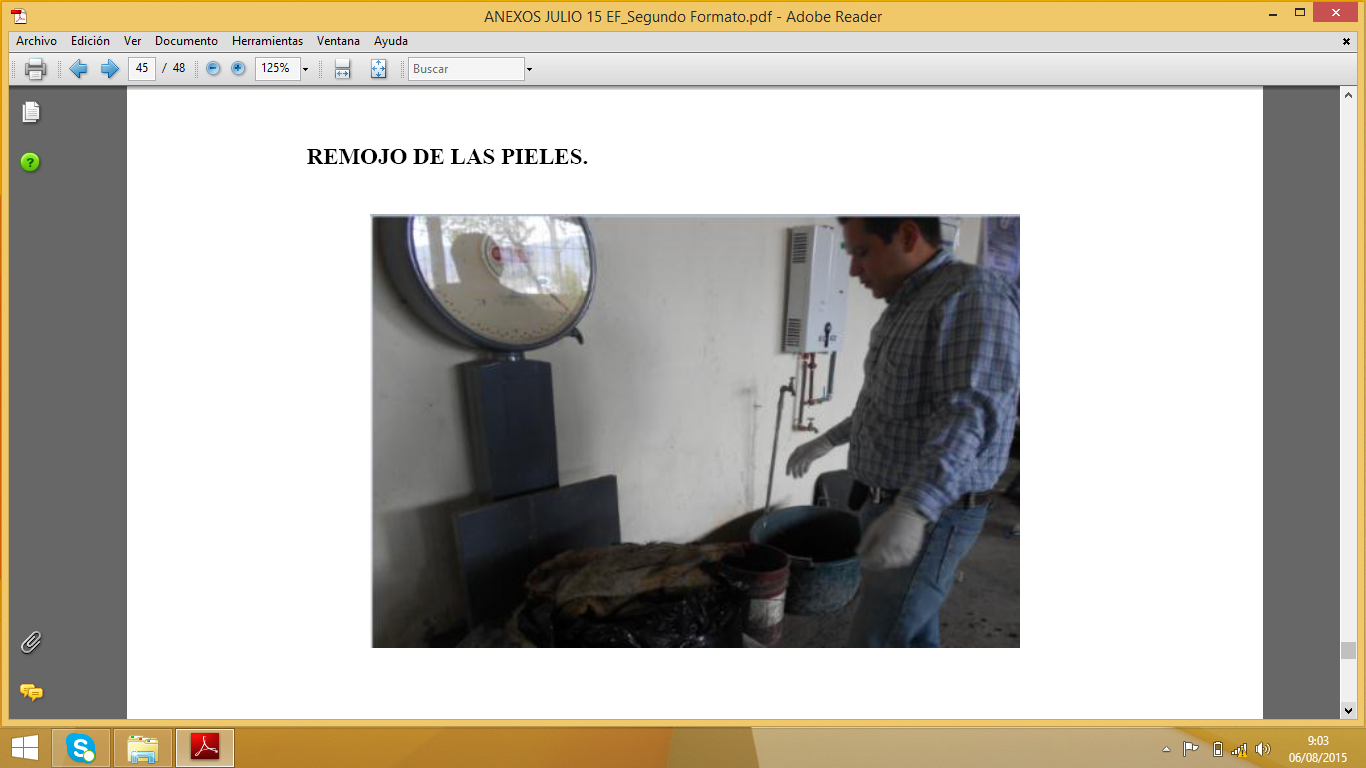 ETAPA DE RIBERA.
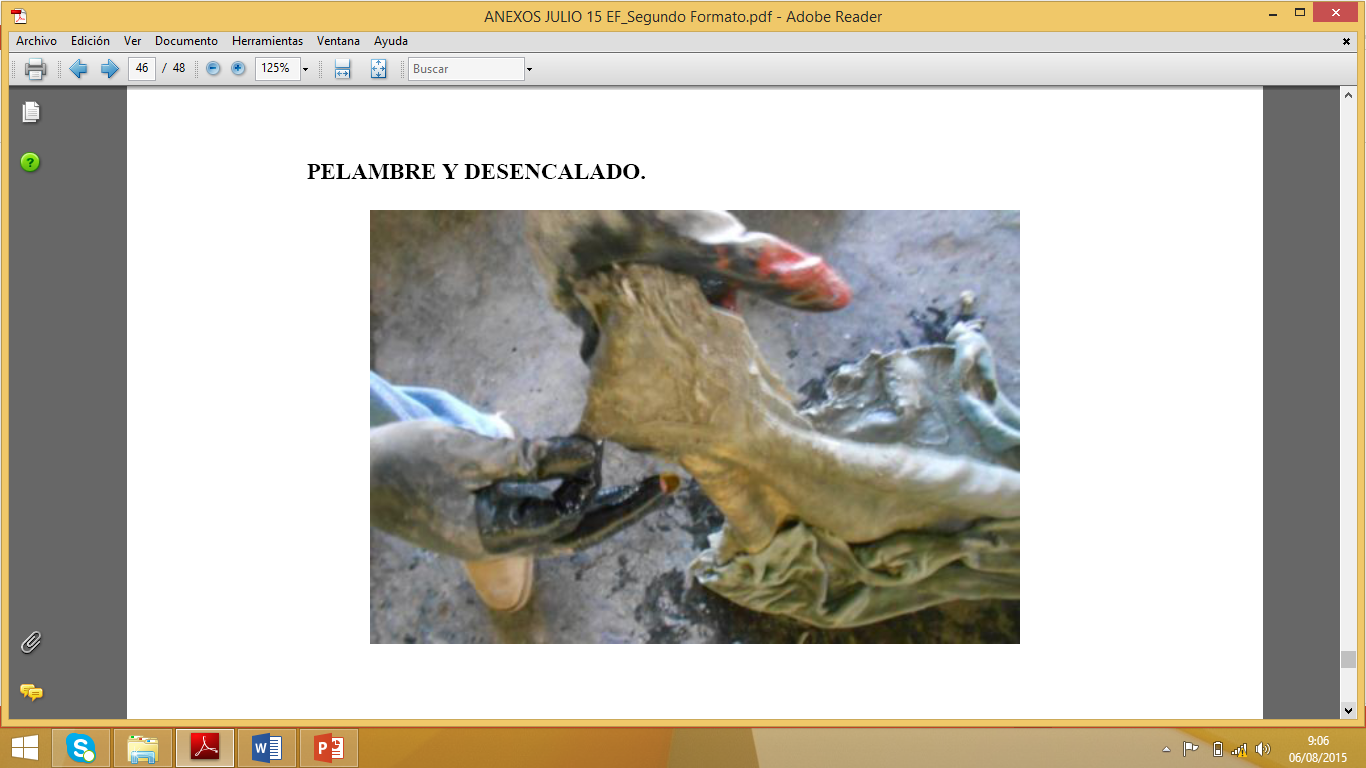 ETAPA DE RIBERA.
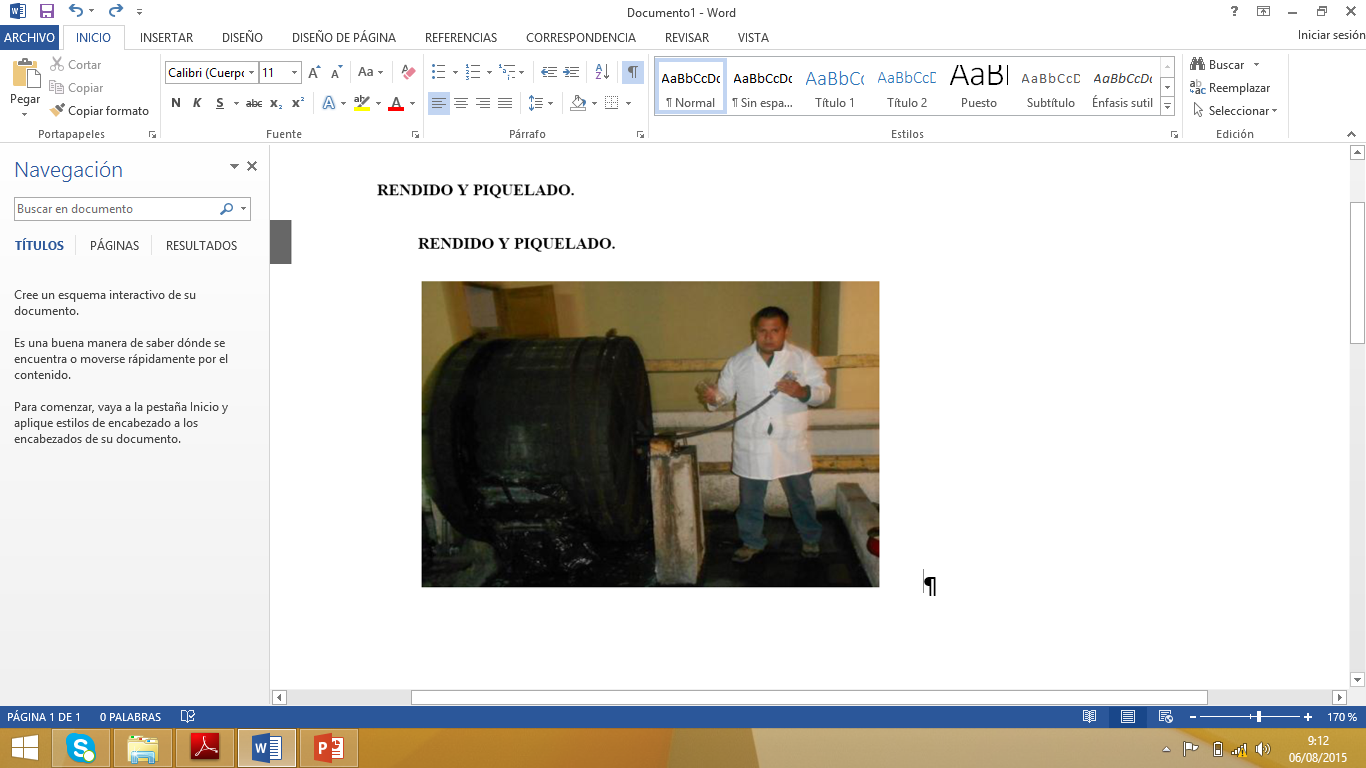 DESCRIPCIÓN DEL PROCESO DE CURTIDO.
PROCESO DE CURTIDO.

En esta segunda etapa cuyo objetivo es EVITAR QUE LAS PROTEÍNAS DE LA PIEL SE PUDRAN.

RECURTIDO

IMPARTE SUAVIDAD, ELASTICIDAD, LLENURA Y CUERPO al cuero, mediante el empleo de curtientes que, como en el caso de la etapa anterior, pueden ser de origen inorgánico (generalmente sales de cromo o aluminio), o de origen orgánico (guarango).
PROCESO DE CURTIDO Y RECURTIDO.
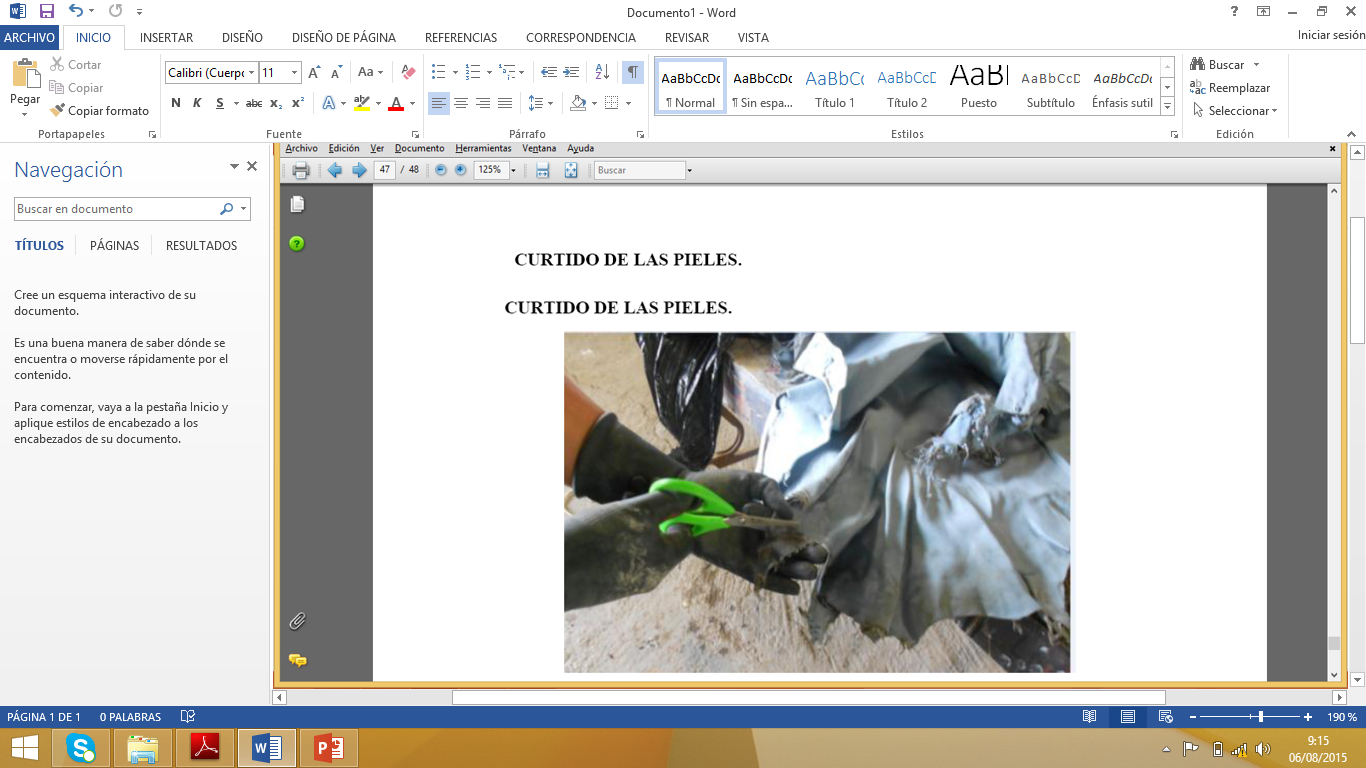 PROCESO DE CURTIDO Y RECURTIDO.
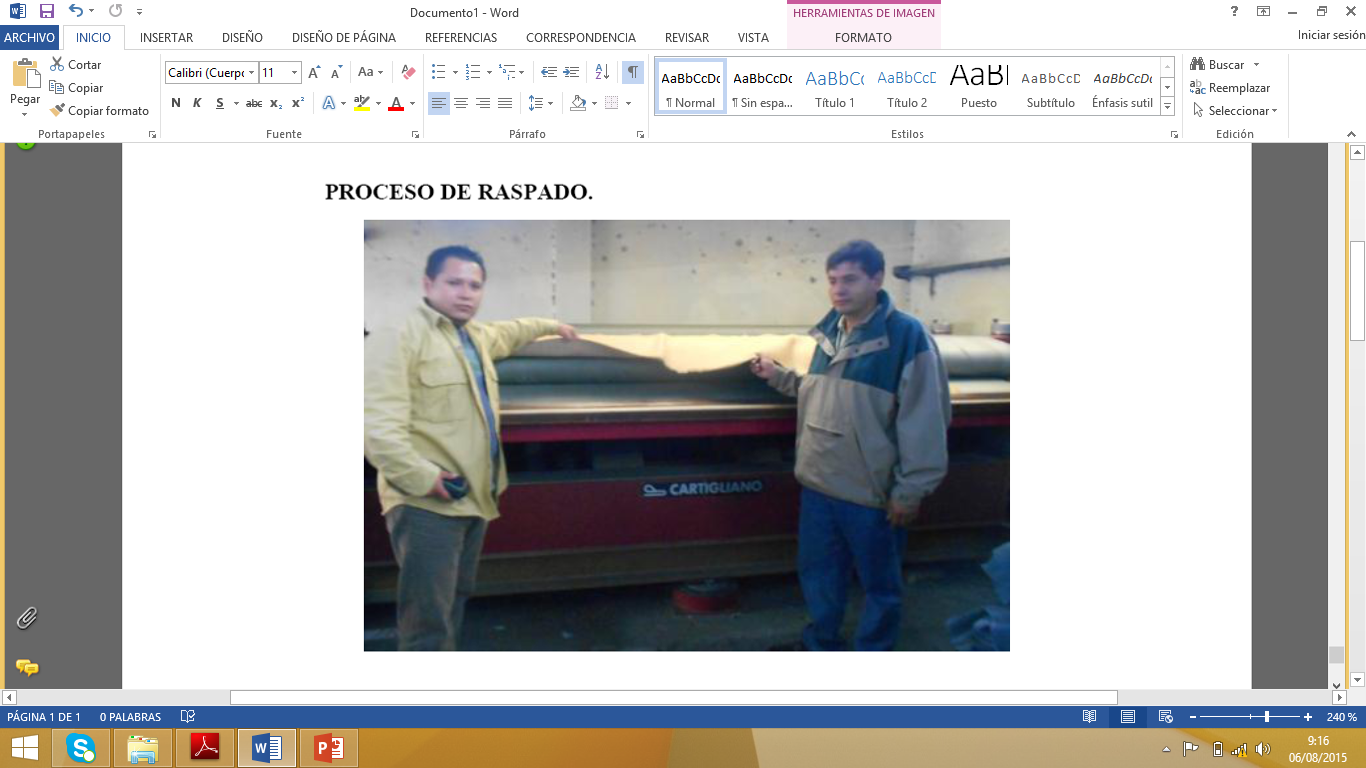 DESCRIPCIÓN DEL PROCESO DE CURTIDO.
TEÑIDO
Proceso químico que IMPARTE COLOR AL CUERO. Puede dar color solamente a nivel superficial o atravesar el espesor de todo el cuero. 

 ENGRASE
Se utilizan aceites de origen natural o sintético, tiene por objeto LUBRICAR LAS FIBRAS E IMPARTIR AL CUERO PROPIEDADES FÍSICAS que le aportan características que exige el mercado como es la elasticidad, suavidad o dureza, hidrofobicidad, textura, tacto, elongación, conductividad térmica, peso específico, etc.
 El cuero recurtido se conoce como cuero en crust.
DESCRIPCIÓN DEL PROCESO DE CURTIDO.
ACABADO.
La última etapa se denomina "Acabado" y comprende OPERACIONES MECÁNICAS QUE SE REALIZAN PARA IMPARTIR LAS CARACTERÍSTICAS ESPECÍFICAS que el mercado impone a cada tipo de producto, como puede ser el grabado, laqueado, etc.
MÉTODOS ESPECÍFICOS DE MANEJO DEL EXPERIMENTO.
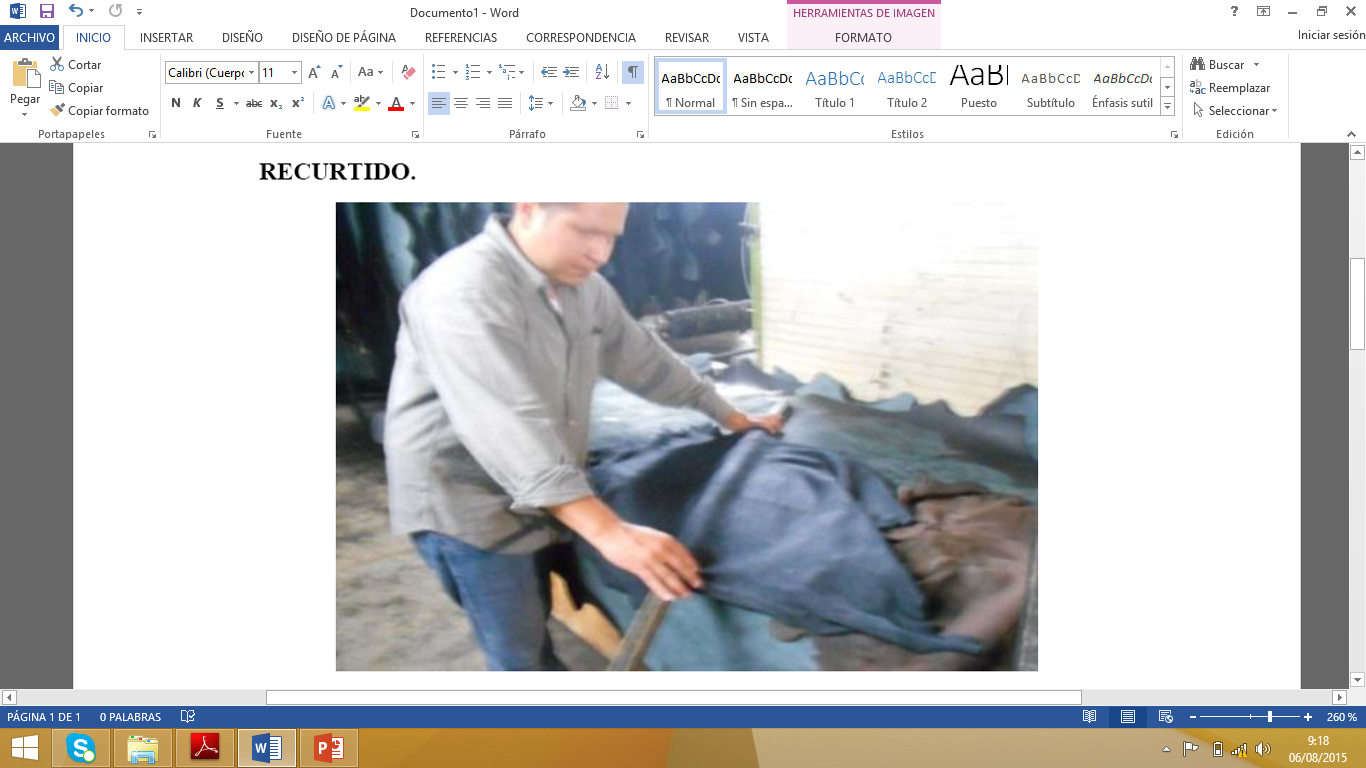 PROCESO TRATAMIENTO # 3 (8%)	      1/5
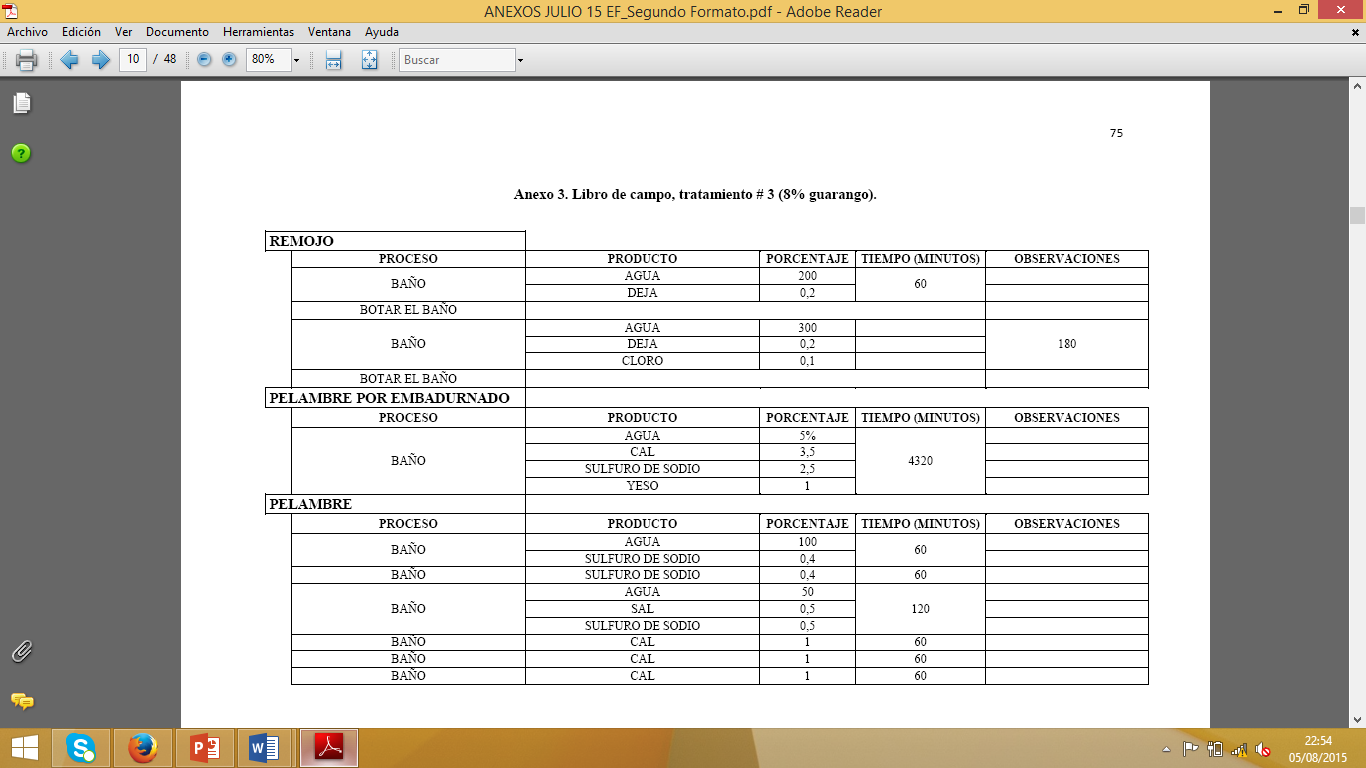 PROCESO TRATAMIENTO # 3 (8%)	      2/5
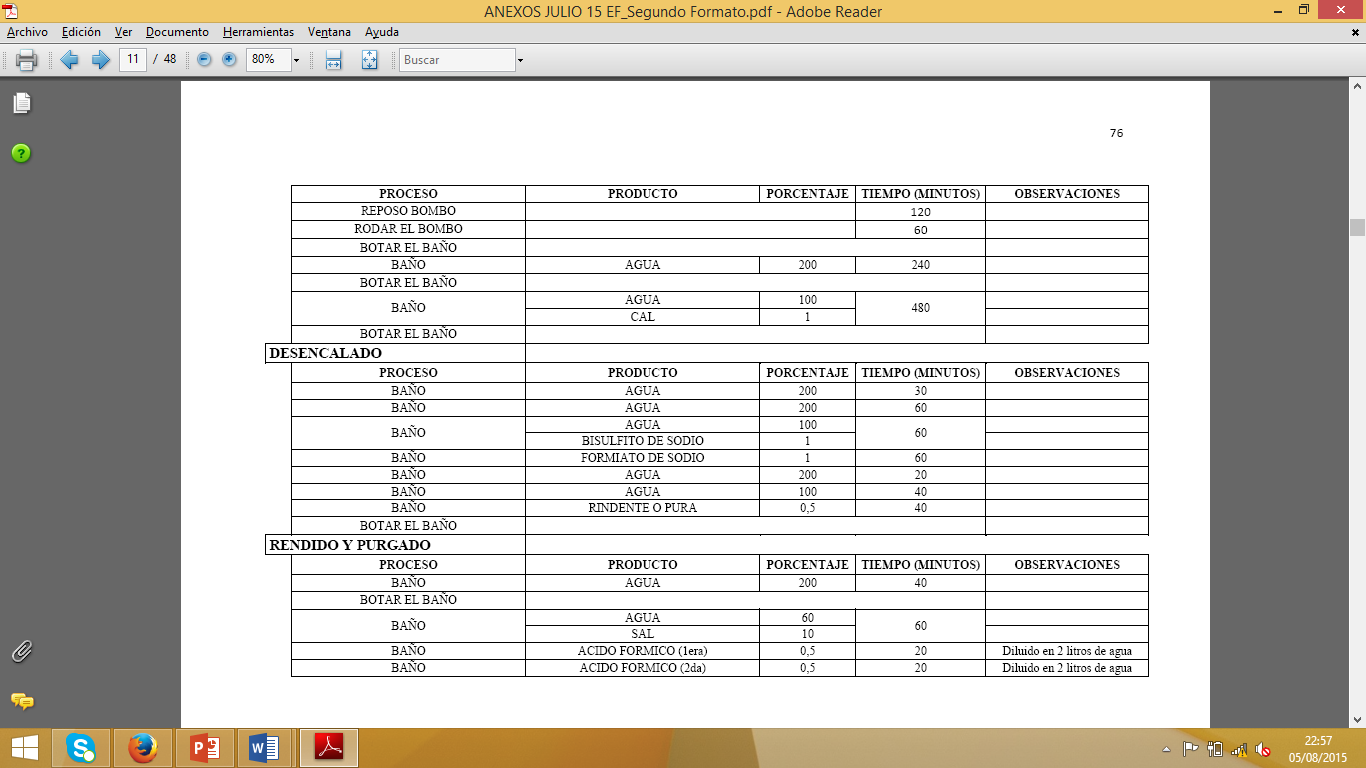 PROCESO TRATAMIENTO # 3 (8%)	      3/5
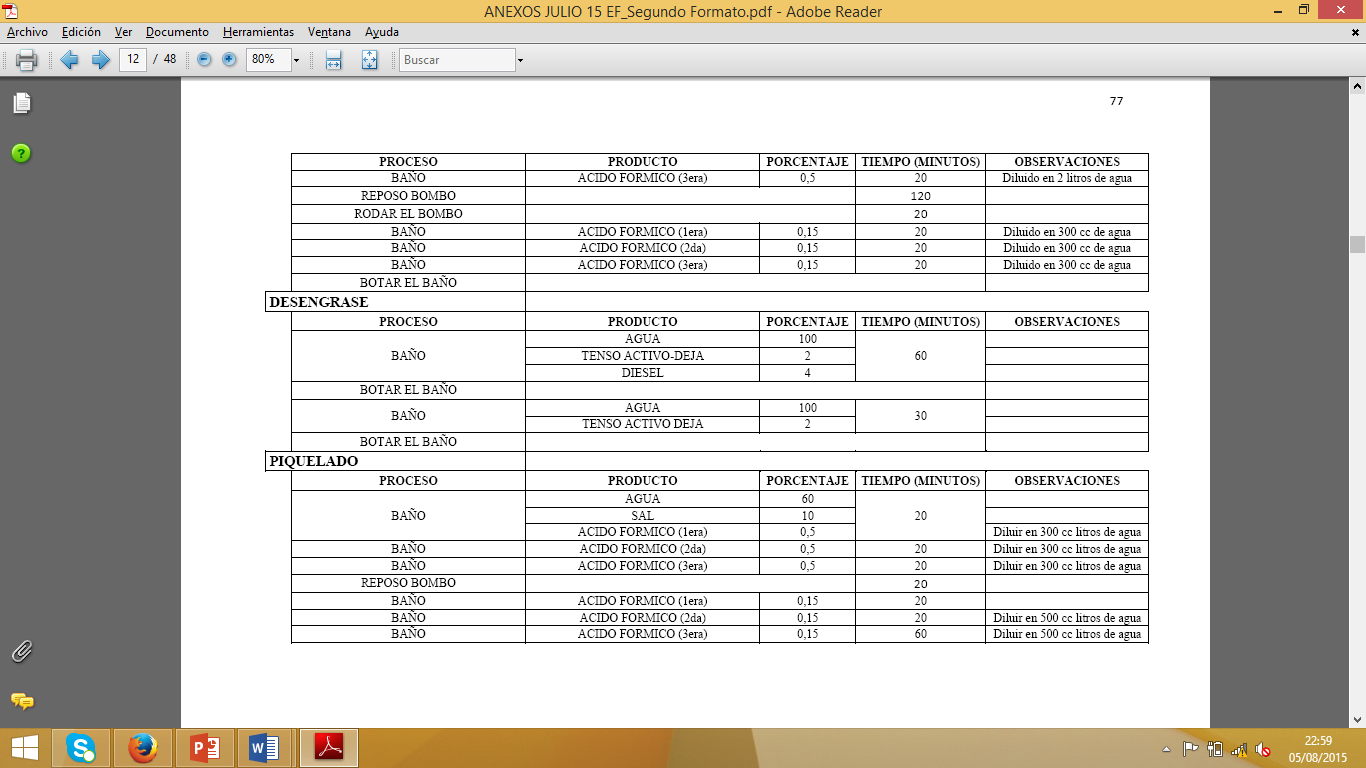 PROCESO TRATAMIENTO # 3 (8%)	      4/5
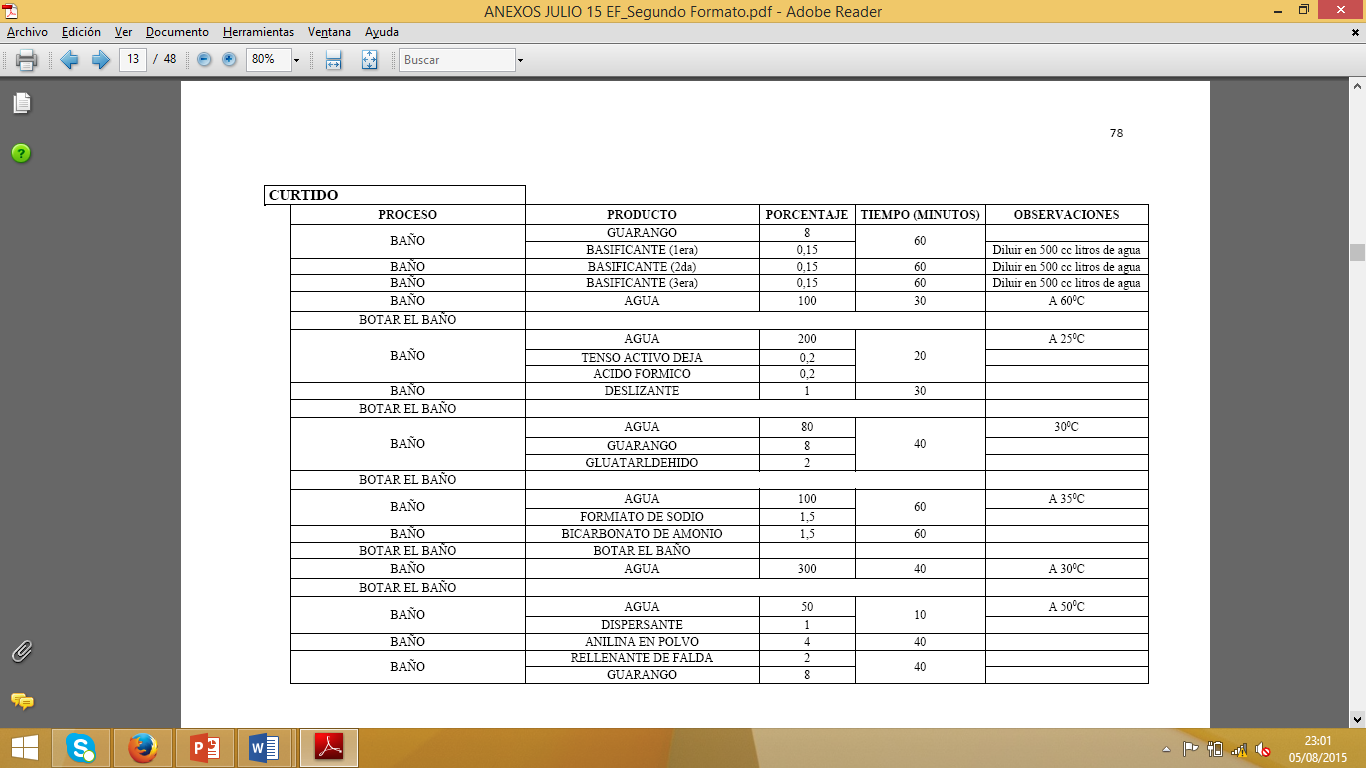 PROCESO TRATAMIENTO # 3 (8%)	      5/5
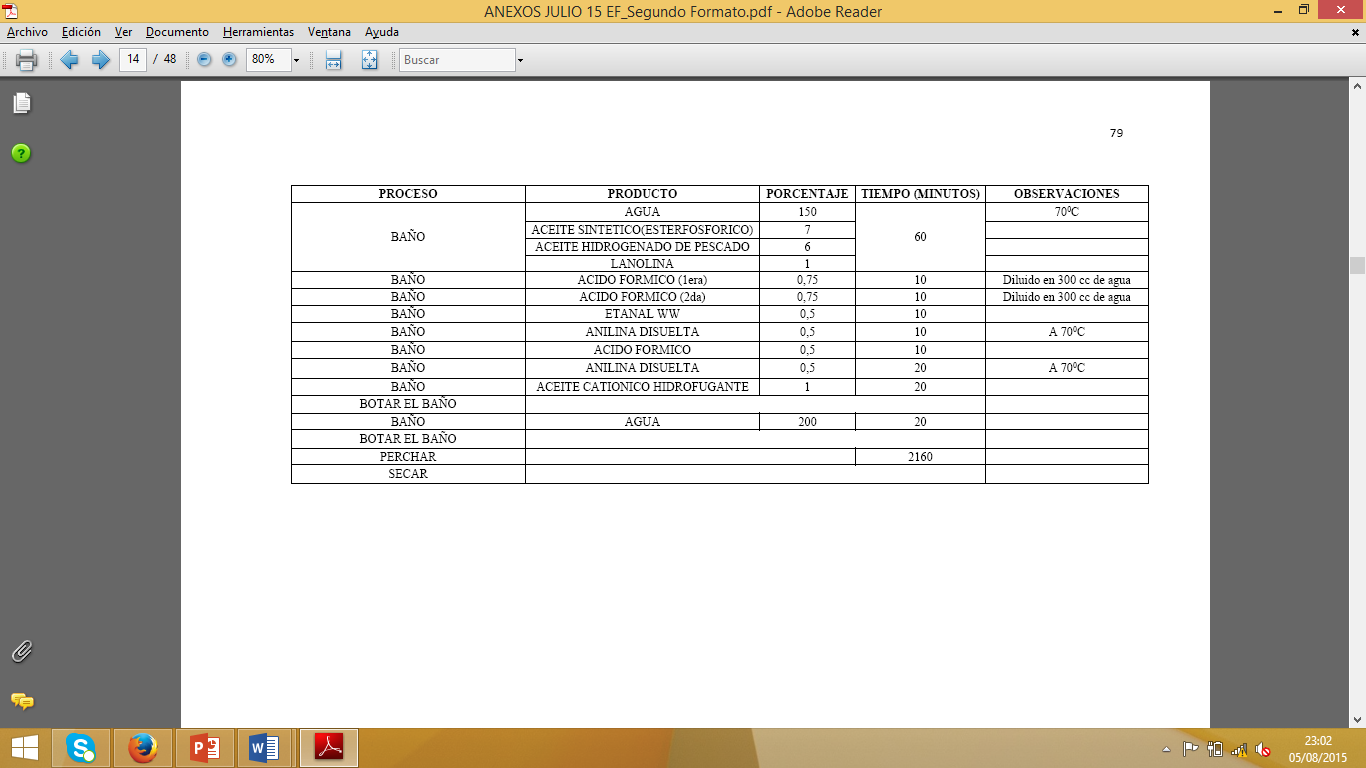 ANALISIS FISICO
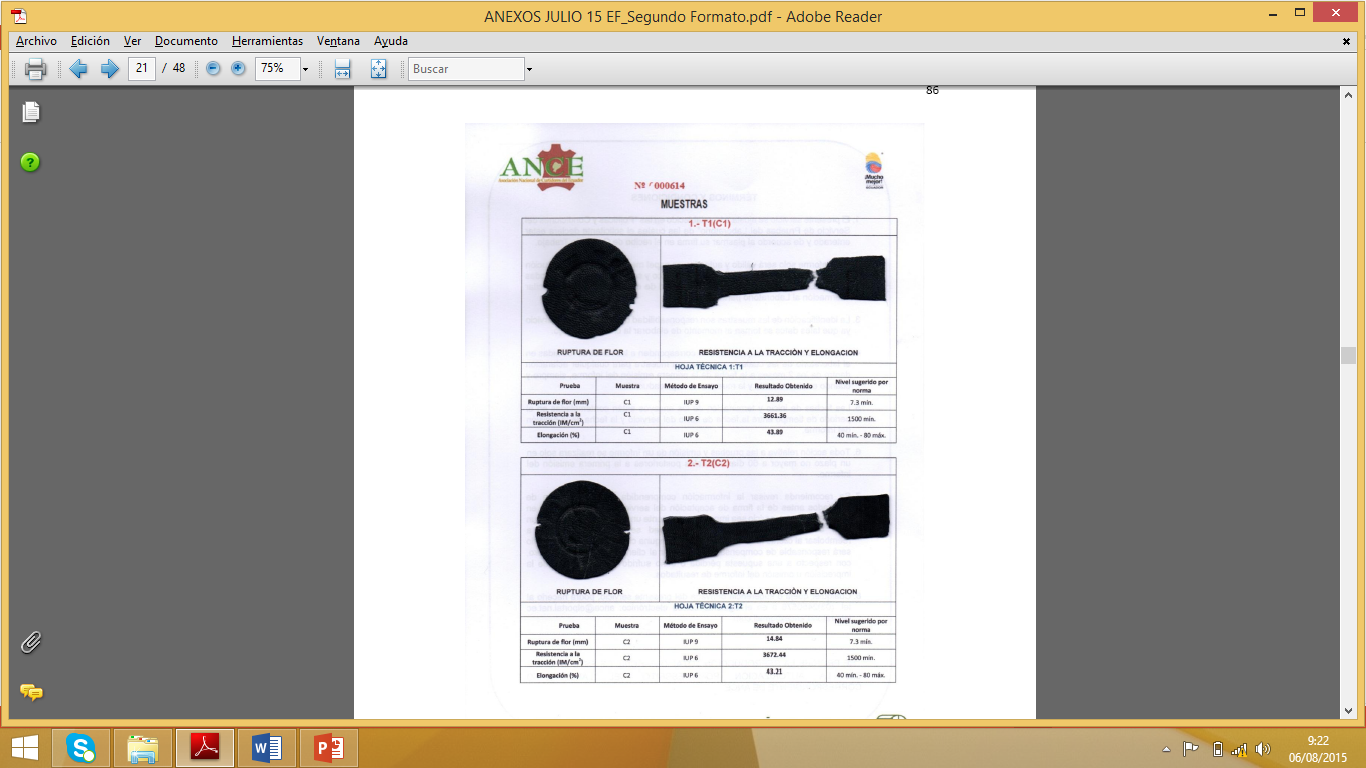 ANALISIS SENSORIAL
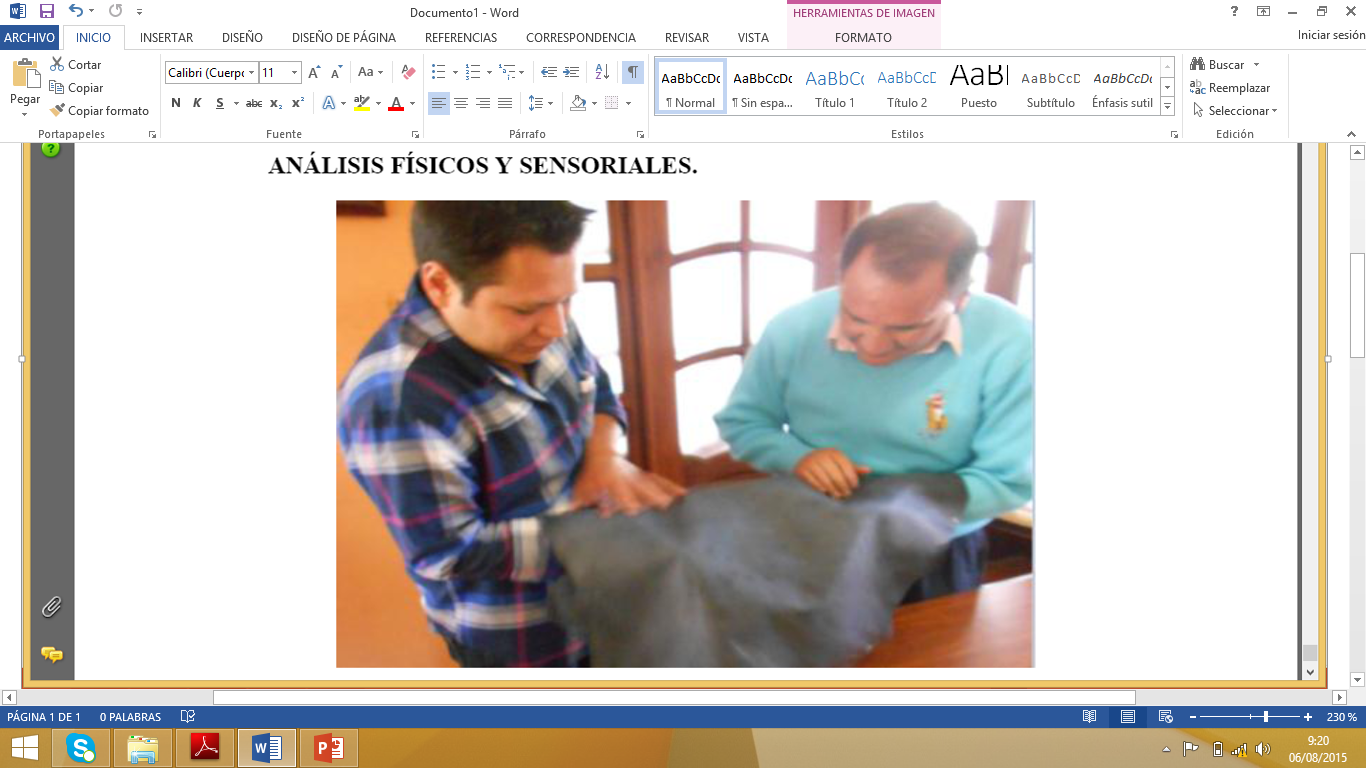 ANALISIS SENSORIAL DEL CUERO.
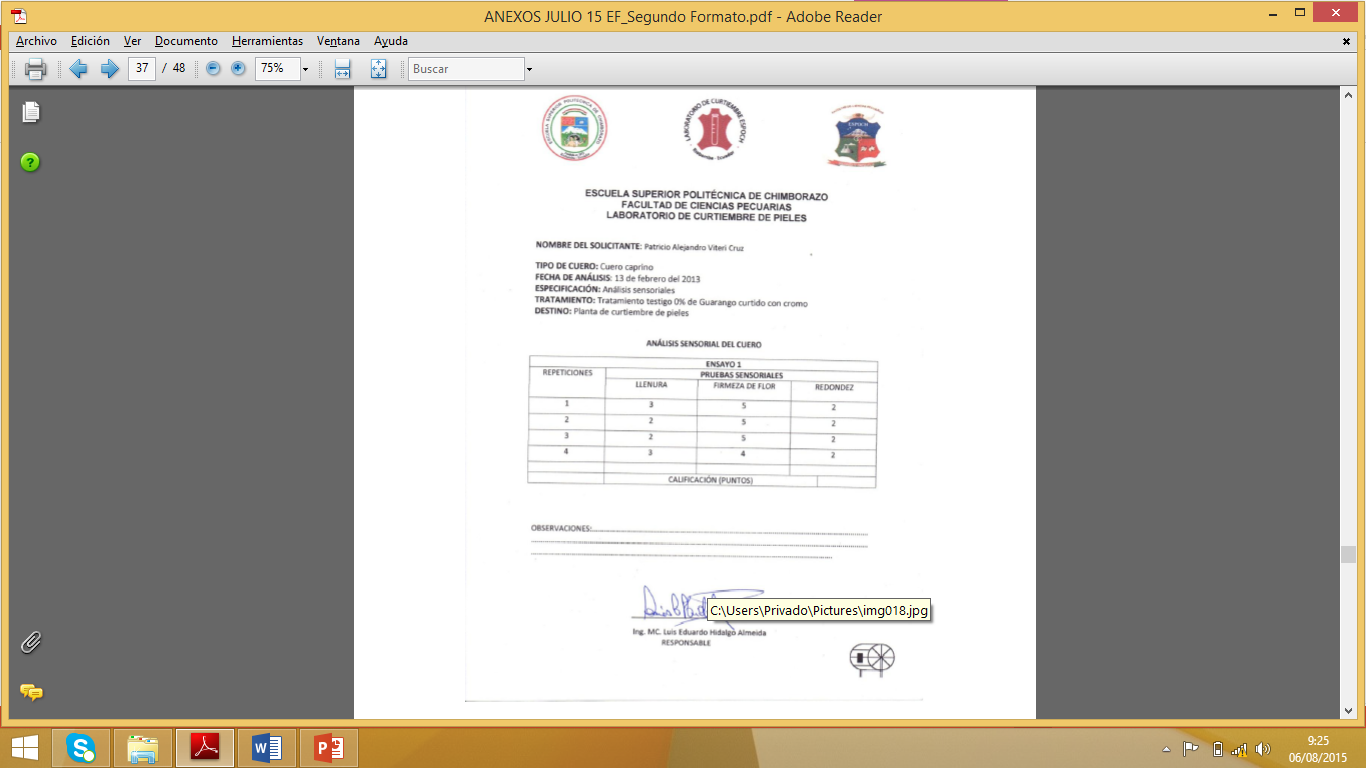 RESULTADOS Y DISCUSIÓN.
EVALUACIÓN DE LAS RESISTENCIAS FÍSICAS Y ANALISIS SENSORIALES DE LAS PIELES CAPRINAS CURTIDAS CON DIFERENTES DOSIS  DE GUARANGO (Caesalpinia spinosa O Kuntz)..
CUADRADOS MEDIOS Y SIGNIFICANCIA ESTADÍSTICA DE LAS PRUEBAS FÍSICAS Y SENSORIALES
PERIODO 1 
PERIODO 2
ANALISIS COMBINADO
ANÁLISIS COMBINADO DE LOS PERIODOS UNO Y DOS.
Cuadrados medios y significancia estadística de las pruebas físicas del análisis combinado de los periodos uno y dos en la “Evaluación de diferentes dosis de guarango (Caesalpinia spinosa O Kuntz)”, en el proceso de curtición de pieles caprinas.”
ANÁLISIS COMBINADO DE LOS PERIODOS UNO Y DOS.
Cuadrados medios y significancia estadística de las pruebas sensoriales del análisis combinado de los periodos uno y dos en la “Evaluación de diferentes dosis de guarango (Caesalpinia spinosa O Kuntz)”, en el proceso de curtición de pieles caprinas.”
RESISTENCIA A LA TENSIÓN. ANÁLISIS COMBINADO (PERIODO 1–2).
Al analizar la separación de medias para cada TRATAMIENTO, se observan diferencias altamente significativas

Los resultados evaluados registran un cuero caprino más resistente a la prueba de tensión o tracción al curtirlo con el 8 % de guarango.

El tanino proveniente del guarango o tara tiene propiedades para convertir la piel, proteína putrescible y permeable, en cuero imputrescible que cumpla con estándares internacionales de calidad (resistencia a la tracción mínima de 3670,84 N/cm 2).
LASTOMETRÍA. ANÁLISIS COMBINADO (PERIODO 1 – 2).
Se observan diferencias altamente significativas (P<0,01) entre los ,
El proceso de curtición en base CROMO GENERA PIELES CON MAYOR RESISTENCIA AL DESGARRO, TRACCIÓN Y FIRMEZA DE FLOR comparándolas con pieles curtidas con taninos vegetales.

Los resultados obtenidos en la variable lastometría en los diferentes periodos no muestran significancia para los tratamientos T1, T2 y T3.
PORCENTAJE DE ELONGACIÓN. ANÁLISIS COMBINADO (PERIODO 1 – 2).
Al analizar la separación de medias para cada tratamiento, se observan diferencias altamente significativas (P<0,01). 

El proceso de curtición en base a taninos vegetales permite obtener pieles con mayor porcentaje de elongación, debido a las propiedades de los taninos de origen vegetal que rodean las fibras de la piel conservando un espacio adecuado entre moléculas, es decir se observa un óptimo entretejido fibrilar. 

Lo que permite a las pieles estirarse y volver a su forma original sin sufrir desgarro.
LLENURA. ANÁLISIS COMBINADO (PERIODO 1 – 2).
Se observan diferencias altamente significativas (P<0,01) para cada tratamiento

Si se desea mayor llenura se deberá aplicar mayor dosis de guarango, la curtición vegetal por optimizar el entretejido fibrilar e incrementar la elongación de las pieles potencializa y mejora la penetración y absorción de productos engrasantes. 

Al curtir pieles con guarango la calidad del cuero se incrementa. El cuero usado para calzado al caminar se estira sin sufrir daños se desgarrarse o envejecimiento prematuro del cuero
FIRMEZA DE FLOR. ANÁLISIS COMBINADO (PERIODO 1 – 2).
Se observan diferencias altamente significativas (P<0,01) entre los tratamientos.

Firmeza de flor OPTIMA con curtiembre con cromo, con taninos vegetales los resultados serán inversamente proporcional a la dosificación (a mayor concentración de tanino menor firmeza de flor).
REDONDEZ. ANÁLISIS COMBINADO (PERIODO 1 – 2).
Al analizar la separación de medias para cada tratamiento, se observan diferencias altamente significativas (P<0,01) entre ellos.

A mayor dosis de guarango en el proceso de curtiembre en pieles caprinas se obtiene mayor redondez en el análisis sensorial. 

Las pieles curtidas al vegetal tienen poca tendencia a presentar soltura de flor o “doble piel” por ser pieles vacías. Al curtir en base a guarango el tanino vegetal llena adecuadamente las pieles, sin generar perdida en la elasticidad y redondez.
EVALUACIÓN ECONOMICA DE LAS PIELES CAPRINAS CURTIDAS CON DIFERENTES DOSIS  DE GUARANGO (Caesalpinia spinosa O Kuntz).
La evaluación económica realizada para cada tratamiento se obtuvo de LA DIFERENCIA ENTRE LOS INGRESOS (RUBRO OBTENIDO DE LA VENTA DE LAS PIELES) MENOS LOS COSTOS FIJOS DE CADA PROCESO. 

Para el presente análisis se tomó como referencia la capacidad total del bombo y las maquinarias utilizadas en los diferentes procesos, es decir 130 pieles caprinas por tratamiento. 

Al comercializar la producción obtenida (dada en pies cuadrados) el valor se fijo de acuerdo a la calidad en las pieles.
EVALUACIÓN ECONOMICA
EVALUACIÓN ECONOMICA DE LAS PIELES CAPRINAS CURTIDAS CON DIFERENTES DOSIS  DE GUARANGO (Caesalpinia spinosa O Kuntz).
Respecto a la relación beneficio costo, como MEJOR TRATAMIENTO SE POSTULÓ T4 (9 %) CON UN VALOR DE 1,36 es decir por cada dólar invertido se tuvo de retorno 1,36 dólares, seguido de T3 (8 %) con 1,35 a continuación se registró el tratamiento T2 (7 %) con 1,31 y finalmente el tratamiento testigo con valor de 1,29 dólares.

Tiempo empleado en los procesos (incluido acabado y confección de artículos) bordea los cuatro meses .
CONCLUSIONES
Al curtir pieles caprinas con taninos vegetales extraídos del guarango (Caesalpinia spinosa O Kuntz) SE OBTIENEN CUEROS QUE CUMPLEN CON LOS ESTÁNDARES INTERNACIONALES DE CALIDAD de acuerdo a la  Norma IUP (International Union Physical Test) y evaluaciones sensoriales en las pieles

El uso de taninos vegetales para la curtición de pieles animales REDUCE EL IMPACTO AMBIENTAL EN EFLUENTES Y DESECHOS GENERADOS EN EL PROCESAMIENTO.

El CURTIR PIELES CON  8 % DE GUARANGO genera pieles resistentes a la tracción y al estiramiento, lo que es corroborado en las pruebas físicas realizadas en donde el mejor tratamiento para las variables resistencia a la tracción y porcentaje de elongación es el tratamiento tres donde se utilizó 8 % de guarango.
CONCLUSIONES
PARA CUEROS CON MAYOR ÍNDICE DE LLENURA Y REDONDEZ SE DEBE UTILIZAR EL 8 % DE GUARANGO.

Mientras que para cueros con MAYOR FINURA DE FLOR LA CURTICIÓN SE DEBE REALIZAR EN BASE A CROMO.

La RELACIÓN BENEFICIO costo que sería factor determinante para inferir cual sería el valor óptimo de guarango concluye utilizar EL 9% ya que el beneficio fue de 1,36; es decir que por cada dólar se espera una ganancia de 36 %.
RECOMENDACIONES
En procesos de curtición de pieles animales es recomendable SUSTITUIR EL USO DE CROMO POR CURTIENTE VEGETAL EXTRAÍDO DEL GUARANGO (Caesalpinia spinosa O Kuntz). Las pieles curtidas serán de apreciable calidad si se toma en cuenta los análisis físicos y sensoriales realizados en la presente investigación.

Ambientalmente al curtir pieles animales con taninos vegetales DISMINUYE EL IMPACTO AL AMBIENTE POR RILES DEL PROCESO, por ello se recomienda realizar investigaciones y ensayos relacionados al cuidado y conservación de los ecosistemas donde se desarrollan estas prácticas industriales.
RECOMENDACIONES
Evaluar la posibilidad de INCORPORAR CULTIVOS vegetales con el fin de extraer taninos vegetales aptos para procesos de curtiembre. Podría a futuro ser una alternativa de proceso económico y social para pueblos en desarrollo.

ECONÓMICAMENTE se sugiere curtir pieles con guarango ya que incrementa la rentabilidad del proceso, vale la pena mencionar que existen ventajas económicas, ambientales y sociales que no se valoraron en el análisis.
AGRADEZCO LA ATENCION PRESTADA…
Patricio A. Viteri Cruz